Experimental check of precise
predictions of QCD using
π+K- , K+π- and π+π- atoms
L. Nemenov (JINR) on behalf of the DIRAC Collaboration
Physics Beyond Colliders meeting- CERN, 1-2 March 2017
QCD Lagrangian and its prediction
The QCD Lagrangians use the SU(3)L*SU(3)R and SU(2)L*SU(2)R chiral symmetry breaking.
L(u,d,s) = L(3) = Lsym(3)+ Lsym.br.(3)
Lsym.br. is proportional  to mq
L(u,d) = L(2) = Lsym(2) + Lsym.br.(2)
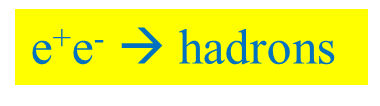 QCD provides cross sections with 1% precision
Perturbation theory is working at high momentum transfer Q.
Unitarity condition. 
At large Q, contribution of Lsym.br. to the cross section is proportional to 1/Q4. Therefore these experiments checked only the Lsym prediction precision.
To check the total L(3) Lagrangian predictions, we must study the 
low momentum transfer Q processes.
Tools: Lattice calculations and Chiral Perturbation Theory (ChPT)
Lattice----- L(3), L(2)           ChPT------Effective Lagrangians.
2/27/2017
2
Measurement of the πK scattering length
The S-wave πK scattering lengths a1/2 and a3/2 in the chiral symmetry world are zero. Therefore the scattering length values a1/2 and a3/2 are very sensitive to the Lsym.br.(3).
For Lattice QCD the πK interaction at threshold is a relatively simple process. It gives πK scattering length values with an average precision of 5%.
This precision will be improved in the near future.
There is only one experimental data: DIRAC collaboration observed 349±62 πK atomic pairs (Phys.Rev.Lett. 2016) and measured |a1/2-a3/2| with an average precision of 34% (Conference in Chicago, 2016).
2/27/2017
3
Measurement of the πK scattering length
The DIRAC collaboration proposes:
to measure πK scattering lengths with precision better than 5% and
to check with this accuracy the Lattice calculation of the total QCD Lagrangian L(3).
The measurement should be performed with the 450 GeV/c SPS CERN proton beam.
2/27/2017
4
The πK atom lifetime and πK scattering length
th =(3.5±0.4)10-15 s. The evaluation error from this relation for |a1/2-a3/2| is 1%
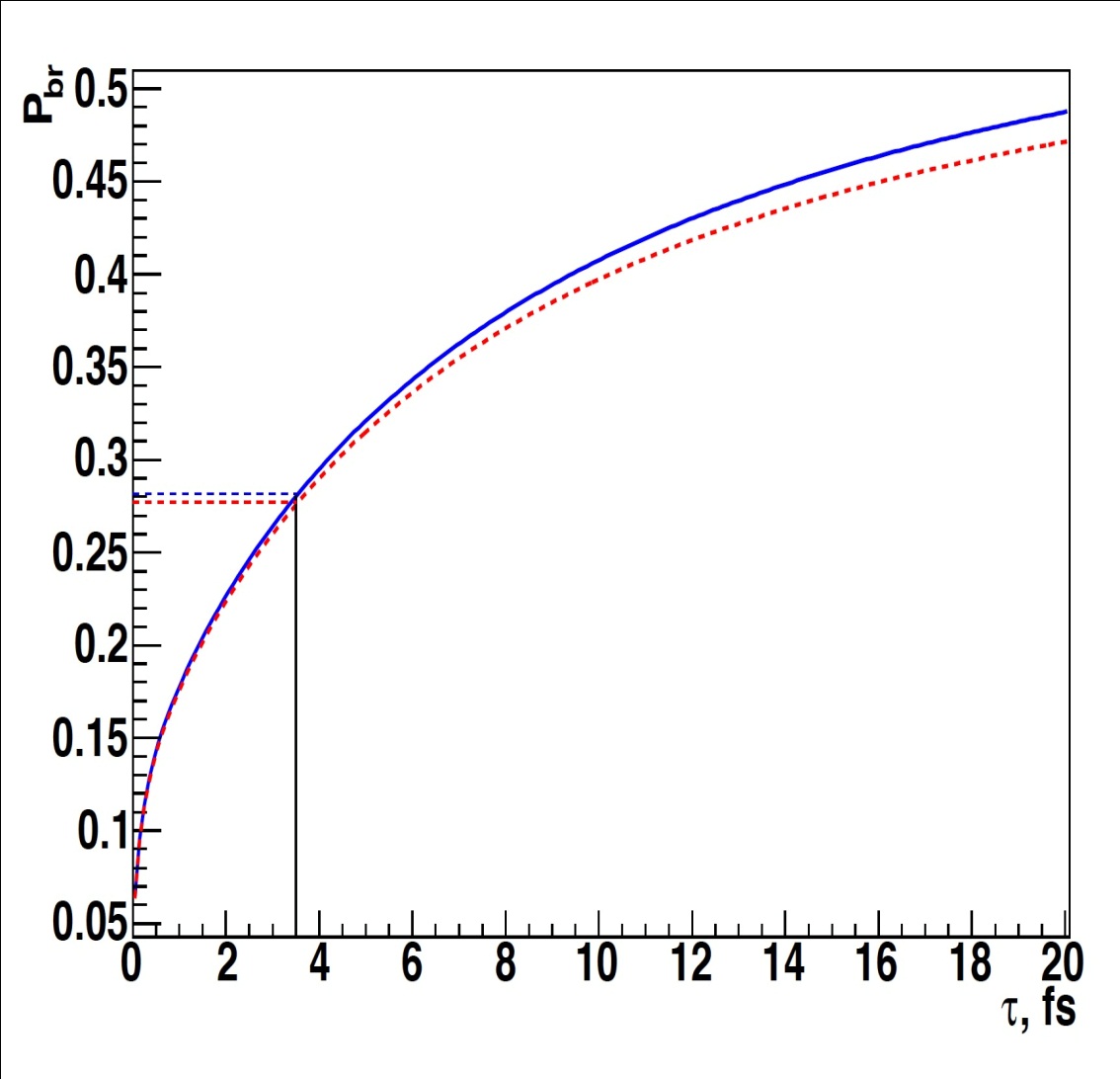 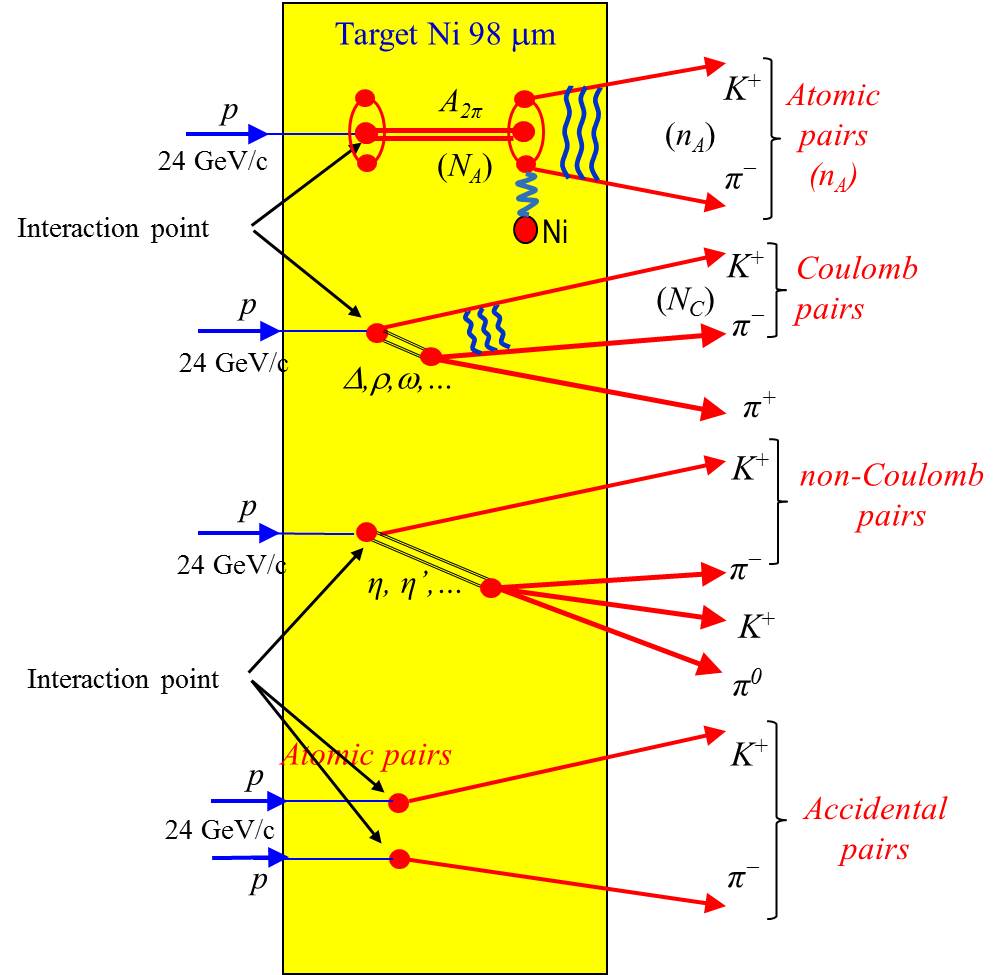 2/27/2017
5
DIRAC setup, experimental and theoretical data
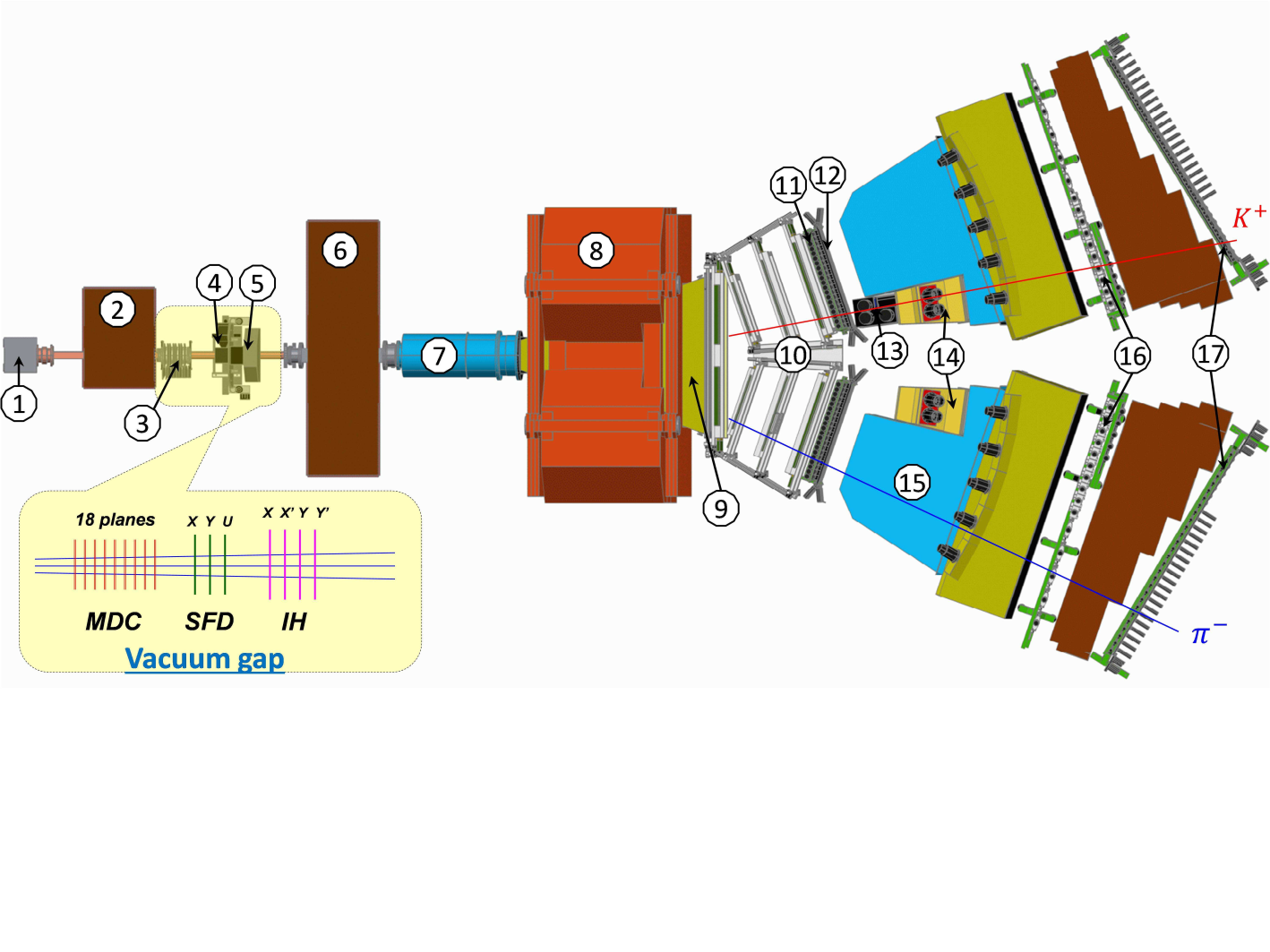 2/27/2017
6
Dimeson atom production at proton momentum 450 GeV/c
The dimeson atom production in p-nucleus interaction can be enlarged by more than an order of magnitude if the incident proton momentum is increased from 24 to 450 GeV/c.
With the SPS operation conditions at 450 GeV/c (θlab = 4°) the yield, i.e. the number of produced dimeson atoms A2π , Aπ+K- and Aπ-K+ per time unit, will be 12±2, 53±11 and 24±5 times higher than in the previous DIRAC experiment (O.Gorchakov, L.Nemenov 
J. Phys. G: Nucl. Part., 2016).
This significant increase in the Aπ+K- and Aπ-K+ production allows 
to measure with a new DIRAC setup in a comparable running time, |a1/2-a3/2| with a precision better than 5% and
to check with the same accuracy predictions of the total L(3) QCD Lagrangian based on the chiral SU(3)L*SU(3)R symmetry breaking
2/27/2017
7
The possible scheme of the setup and detectors
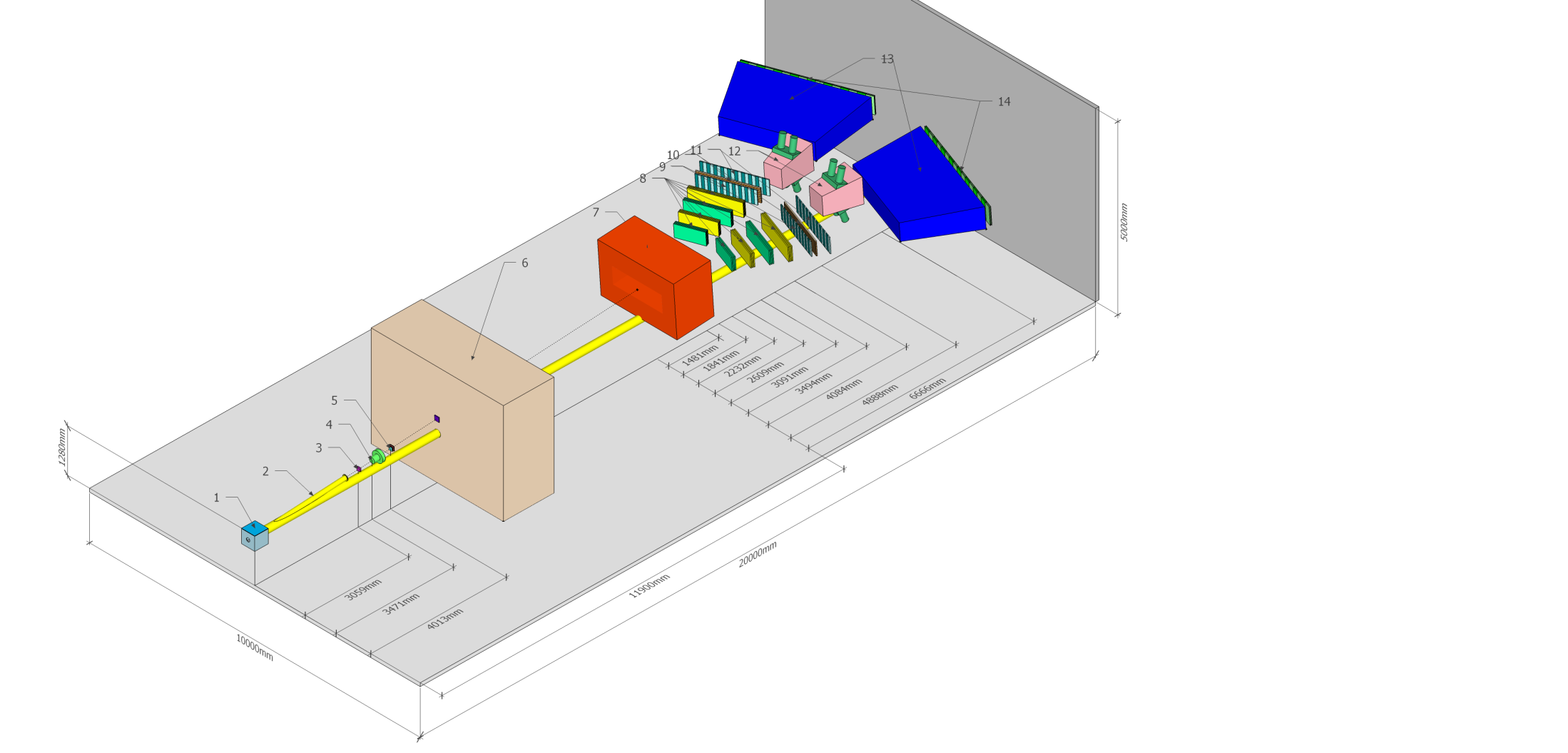 2/27/2017
8
The possible scheme of the detectors before the magnet
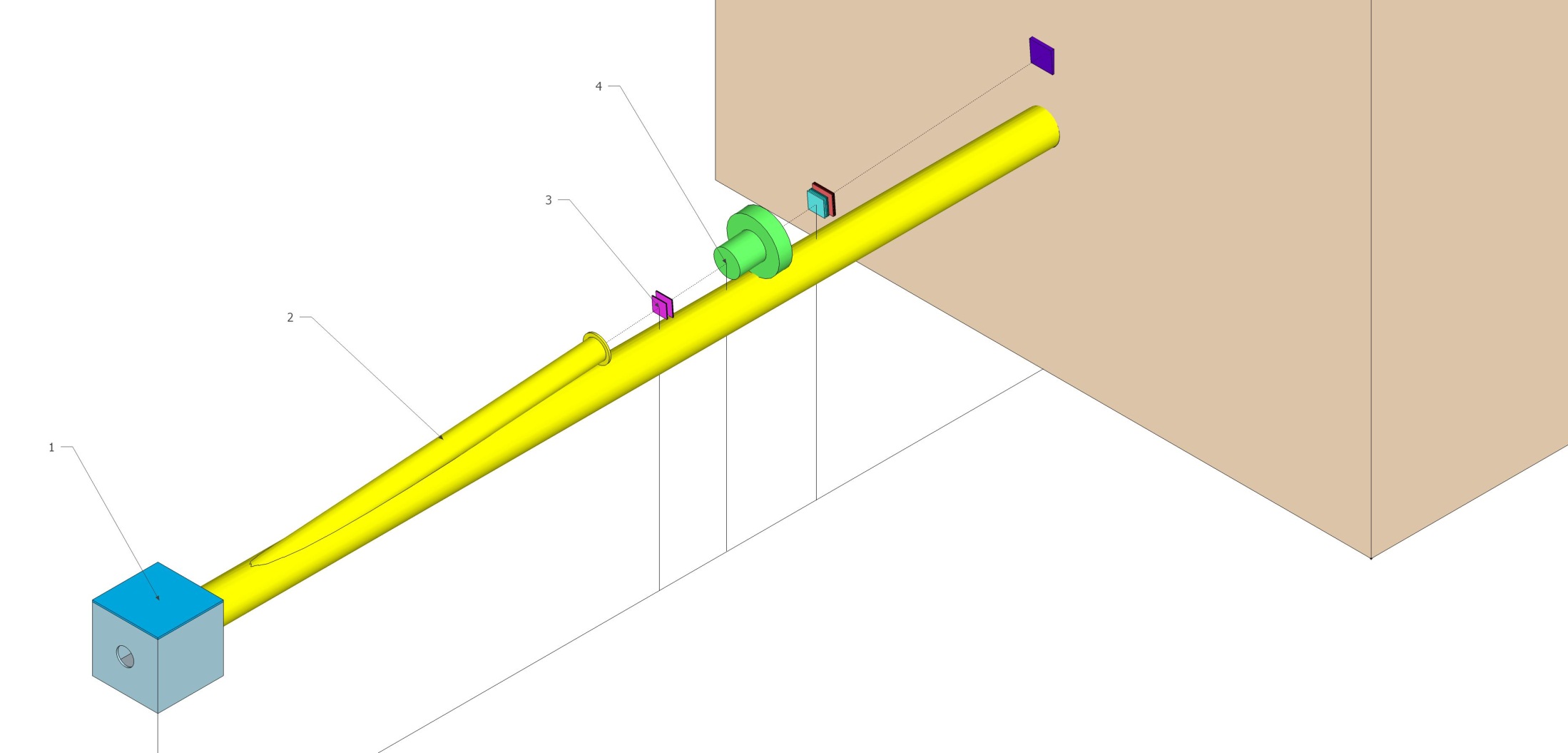 2/27/2017
9
SPS beam time for πK scattering length measurement
The data at pp = 24GeV/c and 450Gev/c were simulated, processed and analysed (V.Yazkov, DIRAC note, 2016 05).
Experimental conditions on SPS with Ni target
Thin Ni target, nuclear efficiency ~ 6x10-4. 
		The proton beam can be used for other experiments.
Proton beam intensity: 3x1011 protons/s
 (DIRAC worked at 2.7x1011 protons/s)
Number of spills: 4.5x105 with spill duration 4.5 s
Data taking: 3000 spills per 24 hours.
Running time: 5 months
The expected number of πK atomic pairs: nA=13000  
 (In the DIRAC experiment was nA=349±62)
The statistical precision in these conditions for  πK scattering length will be: ~5%
The expected systematic error will be at the level of 2%
The expected number of π+π- atomic pairs nA=400000 
The statistical precision of the π+π- scattering length will be: 0.7%
The expected systematic error will be at the level of 2%
2/27/2017
10
L(2) and Chiral Lagrangian predictions check with short-lived π+π- atoms
The QCD  Lagrangian L(2) and Chiral Lagrangian describe processes with u and d quarks, using SU(2)L*SU(2)R chiral symmetry breaking. 
From the ChPT prediction for a0 and a2, the π+π- atom lifetime in the ground state, given by 1/ = R|a0-a2|2, is th=(2.9±0.1)*10-15 s.
The evaluation error for |a0-a2| from this relation is 0.6%. 
These Lagrangians predict the S-wave π+π- scattering lengths a0 and a2.
2/27/2017
11
L(2) and Chiral Lagrangian predictions check with short-lived π+π- atoms
2/27/2017
12
QCD and Chiral Lagrangian predictions check with long-lived π+π- atoms
The DIRAC collaboration (Adeva et al., Phys.Lett.(2015) observed 436±61 pion pairs from the long-lived 
(  110-11 sec) π+π- atom breakup (ionisation).
The study of these excited atoms allows to measure the Lamb shift depending on another ππ scattering length combination: 2a0+a2. 
The theoretical restrictions are less than 10-3.
The SPS proton beam and the new experimental arrangements makes this measurements possible.
2/27/2017
13
Thank you
2/27/2017
14
Additional slides
Simulation of K+ and K– production cross section
M. Gugiu
15
DIRAC search for strong interaction dynamics - Quark confinement
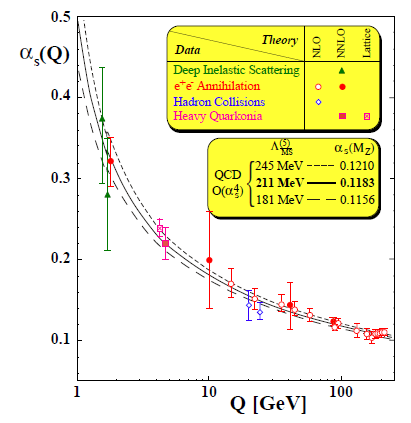 S. Bethke, J.Phys.G26:R27, 2000
αS large – small Q2 
“quark confinement”
perturbative QCD not suitable.
Lattice QCD solve field equations
on a space-time lattice by MC.
αS small – large Q2
“asymptotic freedom” 
and perturbative QCD
+
+
0
+
u
d
d
u
d
u
u
u
u
d
Small x distance;
quark degrees 
of freedom
Energy fed 
into the system
The released energy gets 
out a quark-antiquark pair 
from the Vacuum
Large x distance;
pion degrees of freedom
“quark confinement”
DIRAC
string breaks generate qq 
pair to reduce field energy
“asymptotic freedom”
2/27/2017
16
Mircea Pentia IFIN-HH Bucharest
The possible scheme of the setup and detectors
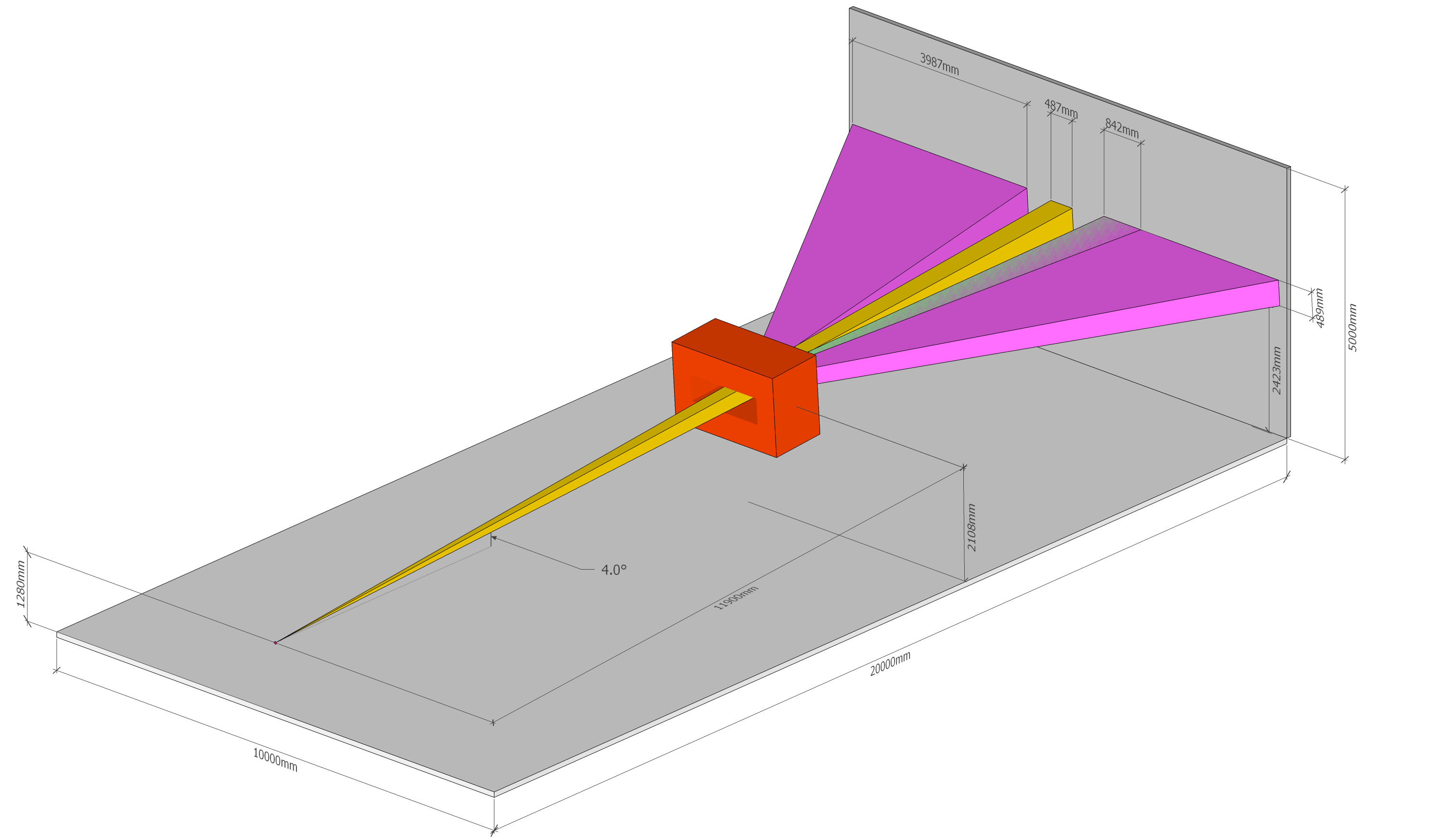 2/27/2017
17
Detectors and dimensions (mm)
2/27/2017
18